La FOAD à l’UFRT1. Présentation / contexte2. Dimension pédagogique3. Dispositif de financement
Isabelle Pierozak
MCF, responsable de la spécialité de Masters à distance
(ainsi que du M2R à D, ouvert en 2012/13)
Département Sociolinguistique et didactique des langues
(SODILANG) - UFR Lettres et Langues
Présentation / contexte
L’une des premières expériences à l’UFRT 
Sodilang, un département « pilote », dans une optique expérimentale pour la première fois en 2012/13.

 Pourquoi des Formations ouvertes à distance ?
 L’internationalisation
 L’insertion professionnelle
 Lutte contre l’échec universitaire
 L’innovation
Dimension pédagogique
Penser l’accompagnement de l’étudiant…
 de simples cours via l’ENT ?
 les rôles premiers des concepteurs et tuteurs

 Un extrait de la maquette du M2RàD


…

…
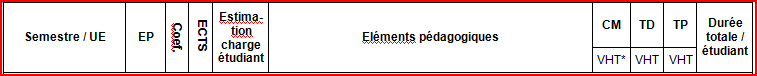 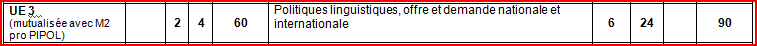 Dispositif de financement
Un dispositif lisible

 Un dispositif « économique »

 Frais spécifiques : surcoût payé par les étudiants (actuellement : 500 €/an lors de la 1ère inscription) lié au surtravail généré par le distanciel (cf. accompagnement de l’étudiant).
Réalités / perspectives
Un pilotage en conditions extrêmes

 Une foad prometteuse